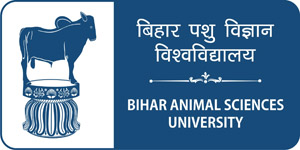 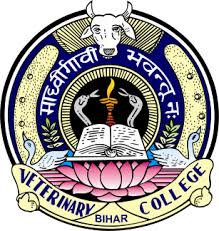 Liver Disorders
UNIT 2
Dr. Vivek Kr. Singh 
Assistant Professor
Department of Veterinary Clinical Complex
The major hepatic functions that, when disordered, are responsible for clinical signs include:
 Maintenance of normoglycemia
 Synthesis of plasma proteins 
Formation and excretion of bile salts as well as conversion and excretion of bilirubin
 Formation of prothrombin
Detoxification and excretion of toxic substances, including ammonia and photodynamic agents
Liver disease in animals can have a variety of etiologies including toxicities, parasitism, metabolic disorders, infectious diseases, or biliary obstructive disorders
Liver Disorders
Primary
Liver Disorders
Secondary Liver Disorders
In primary hepatic disease the clinical manifestations are caused solely by liver disease
In secondary liver disease symptoms arise as part of a generalized disease process, or they are spread from another organ.
Liver Disorders
Diffuse diseases
Focal diseases
Hepatitis is defined as inflammation of Liver occurring in response to a causative factor and characterized by proliferation of bile ducts and Kupffer cells or fibrotic processes
Hepatosis is defined as a metabolic disorder of liver cells in the widest sense and is characterized by degenerative, noninflammatory changes of the liver parenchyma
Diagnosis of Liver Disorders
History
Exposure to toxic substances,
Mouldy feed 
Over-dose or prolong use of drugs
Grazing in low lying and marshy areas.
Serum hepatitis may be suspected equine inoculated with biologicals
Clinical manifestation
The clinical manifestation of hepatic disorders can only be seen if three-fourth of liver parenchyma is damaged / becomes inactive.
Important Clinical Manifestations
Jaundice
Digestive disturbances
Nervous signs
Mania, dullness, depression, hyperexcitability, convulsions
Photosensitization
Emaciation
Oedema
Anorexia
Vomiting
Constipation and diarrhea
Pale or Clay coloured  faeces
Physical Examination
Examination of visible mucous membranes

Palpation

Percussion
Radiographical Examination
Ultrasonography
Haematological Examination
Biopsy
       1. Semi Open Procedure- Focal lesions
        2. Closed Procedure- Defused lesions
Thank You